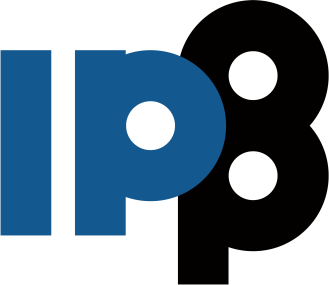 Избор у звање научни сарадниккандидат: Давид Кнежевић
1. Биографски подаци
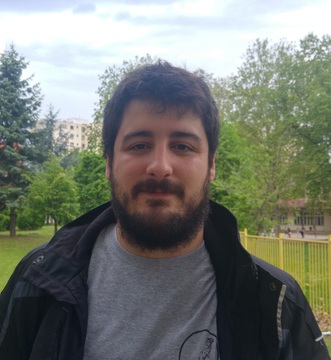 место и година рођења: Книн, република Хрватска, 1988.

основне студије: 
 Природно-математички факултет у Новом Саду (2007-2011), просек: 10,00.
мастер студије: 	 
 Природно-математички факултет у Новом Саду (2011-2012), просек: 9,93.
докторске студије:
  Природно-математички факултет у Новом Саду (2012-2019).
  теза: „Експериментално одређивање параметара нуклеарне структуре активационим техникама“

запослен у ИФ-у од маја 2017. године.
У периоду 2017-2019 ангажован на пројекту „Нуклеарне методе истраживања ретких догађаја и космичког зрачења (ОИ171002)“
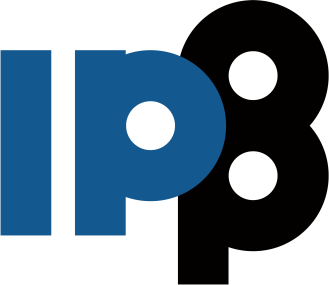 Избор у звање научни сарадниккандидат: Давид Кнежевић
2. Преглед научне активности кандидата
Научно-истраживачки рад кандидата је у области нуклеарне физике. Најзначајније истраживачке теме којима се кандидат бавио су:
Спектроскопија гама зрака. Кандидат се бавио добијањем спектроскопских података о језгрима (енергија гама прелаза и енергетски нивои) коришћењем термалног захвата неутрона и (nth,2γ) реакције. Главни резултат представља велики број нових нивоа и гама прелаза у испитиваним језгрима 56Mn i 94Nb.
Модели језгра. Кандидат се бавио добијањем информација о густини нивоа и фунцкији јачине прелаза за атомска језгра коришћењем термалног захвата неутрона и (nth,2γ) реакције, у спрези са практичним моделом каскадног гама распада неутронских резонанци, развијеним у Дубни за преко 40 језгара.
Интеракција неутрона са HPGe детекторима. Кандидат је учествовао у развоју две различите нове методе за процену флукса неутрона који интерагује са HPGe детекторима преко индуковане активности Ge изотопа, а без присуства неутронских детектора.
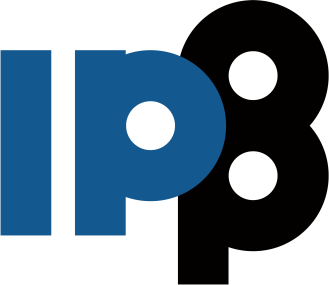 Избор у звање научни сарадниккандидат: Давид Кнежевић
3. Елементи за квалитативну анализу рада кандидата
Награде. 
	2017. Трећа награда Франкове Лабораторије за Неутронску физику Обједињеног Института за Нуклеарна Истраживања у Дубни, Русија за рад “Representation of Radiative Strength Functions in the Practical Model of Cascade Gamma-Decay” на којем је био коаутор.
Педагошки рад. 
Члан комисије за такмичења из физике ученика средњих школа од 	2018. до 2019. године. 
2016- Извођење наставе на Природно-математичком факултету у Новом Саду, као сарадник у настави на предметима Савремена експериментална физика 3, Увод у нуклеарну физику и Виши курс нуклеарне физике.
Коаутор практикума из области нуклеарне физике за студенте Природно-математичког факултета (практикум прошао рецензије, спрема се за штампу).
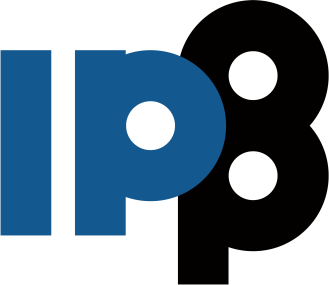 Избор у звање научни сарадниккандидат: Давид Кнежевић
4. Елементи за квантитативну анализу рада кандидата
Кандидат је објавио 3 рада М21 категорије, 2 рада М22 категорије, 4 рада М23 категорије и има 4 саопштења на конференцији М33 категорије. 

Радови кандидата су цитирани 16 пута.
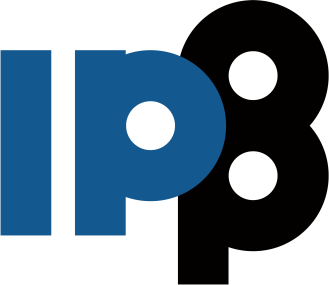 Избор у звање научни сарадниккандидат: Давид Кнежевић
5. Закључак
Др Давид Кнежевић у потпуности испуњава све услове за избор у звање научни сарадник предвиђене Правилником о поступку, начину вредновања и квантитативном исказивању научноистраживачких резултата истраживача Министарства просвете, науке и технолошког развоја. Током свог истраживачког рада и рада на докторској дисертацији кандидат је остварио оригиналне и међународно објављене резултате које је објавио у виду 3 радa у врхунским међународним часописима (категорија М21), 2 рада у истакнутим међународним часописима (категорија М22) и 4 рада у међународним часописима (категорија М23), као и у виду саопштења на међународним конференцијама.

Имајући у виду квалитет његовог научноистраживачког рада и достигнути степен истраживачке компетентности, изузетно нам је задовољство да предложимо Научном већу Института за физику у Београду да донесе одлуку о прихватању предлога за избор др Давида Кнежевића у звање научни сарадник.


Комисија: др Владимир Удовичић (ИФ), др Александар Драгић (ИФ), проф. Др Миодраг Крмар(ПМФ, Нови Сад)